Упражнения для развития навыков беглого чтения младших школьников
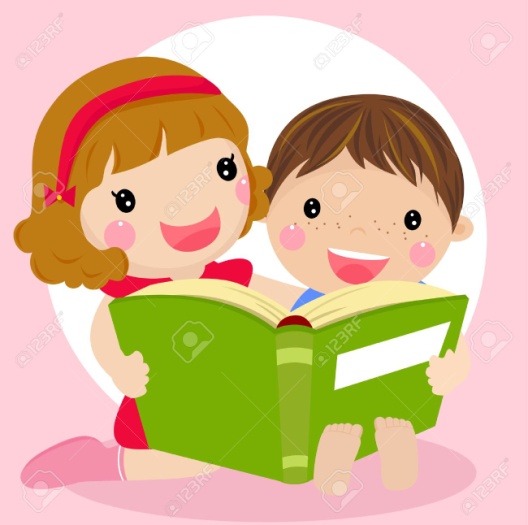 Заучивание скороговорок
От топота копыт пыль по полю летит.
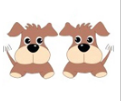 Два щенка, щека к щеке,Щиплют щетку в уголке.
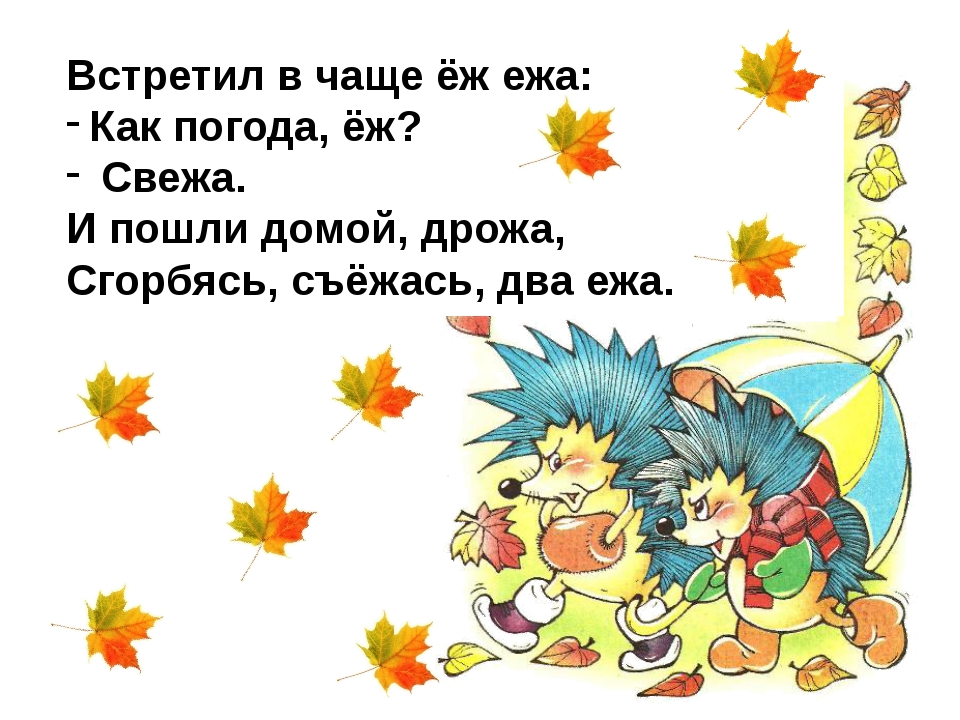 Пирамида    слогов    и    слов
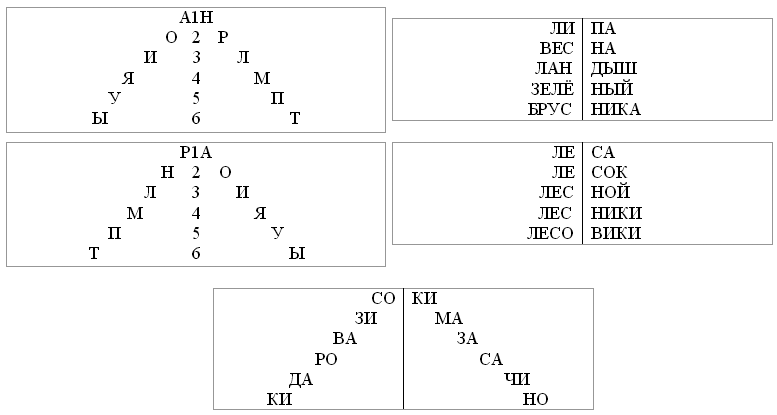 .
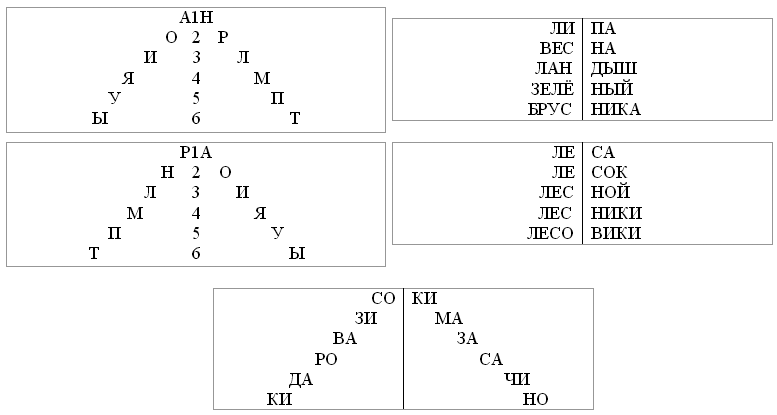 Чтение   слов   по   подобию
мак       майка    Ваня
рак        зайка    Маня
бак        гайка    Таня
Чтение      слов с      наращиванием      согласных
Низ – вниз             лез – влез
Бил – вбил            плеск – всплеск
Плыл – всплыл    копал - вскопал
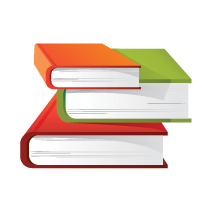 Спасибо за участие
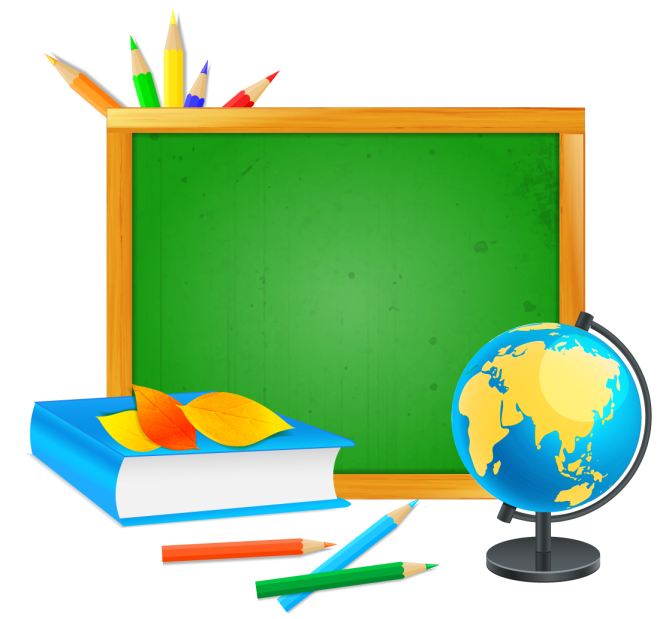